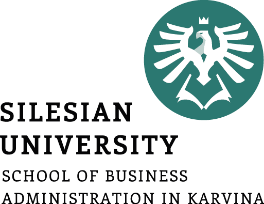 CONTROLLING:

Osobnost controllera a jeho postavení v organizační struktuře podniku
.
Ing. Tomáš Pražák, Ph.D.
Přednášející
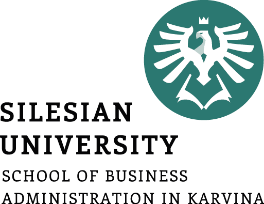 Principy controllingu
porovnání skutečných a plánovaných hodnot s následnou analýzou vzniklých odchylek
respektování všech vzájemných vazeb mezi podnikovými subsystémy
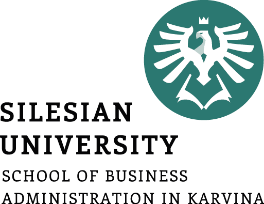 analýza všech hlavních i vedlejších procesů uvnitř podniku
schopnost rozkrýt všechna slabá místa a navržení opatření a nástrojů na jejich odstranění

Pro zajištění funkčnosti controllingu nutno vybudovat nákladový a kalkulační systém (druhý účetní okruh).
CONTROLLING: Osobnost controllera a jeho postavení v organizační struktuře podniku
Vnitřní struktura controllingového útvaru
specializace controllerů:
podle funkce:
controller prodeje
controller pro investiční činnost
controller nákladového hospodářství
controller materiálového hospodářství
personální controller
projektový controller atd.
[Speaker Notes: csvukrs]
CONTROLLING: Osobnost controllera a jeho postavení v organizační struktuře podniku
specializace controllerů:
podle činnosti:
controller pro podnikové plánování a tvorba rozpočtů
controller pro reporting
controller pro analýzu a hodnocení investičních programů
podle adresáta:
divizní controller
regionální controller
[Speaker Notes: csvukrs]
CONTROLLING: Osobnost controllera a jeho postavení v organizační struktuře podniku
Nákladový controlling (NC)
vytvoření systému plánování nákladů a vnitropodnikových výnosů se záměrem splnění definovaných cílů v budoucnosti: 
vyhodnotit dosaženou skutečnost s plánem (odchylky)
nabízet řešení vedoucí k eliminaci odchylek skutečnosti od plánu
východisko pro sestavení plánu Cash-Flow,
má včas předpovídat přechodný přebytek nebo nedostatek volných finančních prostředků.
ve vazbě na odchylky skutečnosti od plánu nejen včas na tyto odchylky upozornit, musí je i přehledně a srozumitelně prezentovat a na základě nich pak musí příslušní manažeři zahájit činnosti vedoucí k eliminaci důsledků těchto odchylek
[Speaker Notes: csvukrs]
CONTROLLING: Osobnost controllera a jeho postavení v organizační struktuře podniku
Hlavní náplň NC: 
Sestavování rozpočtu nákladů a výnosů a jeho vyhodnocování pomocí odchylek
Výpočet plánových, výsledných a cenových kalkulací
Reporting 

Zavedení NC je jednou z prvních částí celkového modelu controllingu jako úspěšného ekonomického řízení – až pak controlling finanční, investiční, apod.
[Speaker Notes: csvukrs]
CONTROLLING: Osobnost controllera a jeho postavení v organizační struktuře podniku
Finanční controlling 
řízení finanční a kapitálové struktury podniku a řízení jeho peněžních toků
cílem je zajišťování finanční rovnováhy podniku
v elementární rovině: 
získávání finančních zdrojů
správa finančních zdrojů
užití finančních zdrojů
[Speaker Notes: csvukrs]
CONTROLLING: Osobnost controllera a jeho postavení v organizační struktuře podniku
hlavním nástrojem je finanční analýza: 
finanční účetnictví
manažerské účetnictví 
ekonomické statistiky
další zdroje peněžního a kapitálového trhu
[Speaker Notes: csvukrs]
CONTROLLING: Osobnost controllera a jeho postavení v organizační struktuře podniku
Finanční analýza
ohodnocení minulosti, současnosti a předpokládané budoucnosti finančního hospodaření podniku
s pomocí speciálních metodických prostředků provézt diagnózu finančního hospodaření podniku a podchytit všechny jeho složky (analýza rentability, analýza zadluženosti, analýza likvidity,…)
finanční poměrové ukazatele
[Speaker Notes: csvukrs]
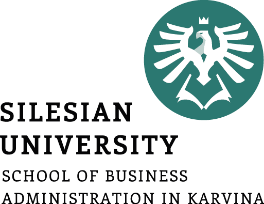 Rozdíly mezi manažerským a finančním účetnictvím 
FÚ
vychází ze Zákona o účetnictví  poskytuje sjednocené, obecné a dále interpretovatelné informace
pro firmy závazné
drobné odchylky jen tam, kde to zákon umožňuje
účetní data podniku pro externí uživatele 
účetní výkazy: 
Rozvaha (bilance) 
Výkaz zisku a ztráty 
Cash flow
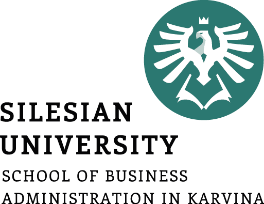 MÚ
není řízeno legislativními normami a předpisy
obvykle upraveno nepovinnou vnitropodnikovou metodikou a vychází ze specifických potřeb řízení (nejen finančního a ekonomického) v dané společnosti
obsah a kvalitu určuje výrobní, technologická a organizační složitost dané společnosti a požadavky daného managementu na manažerské účetnictví
CONTROLLING: Náklady
Manažerské pojetí nákladů
oproti účetnímu pojetí nákladů pracuje s ekonomickými (skutečnými, relevantními) náklady, které navíc nákladům zahrnují i tzv. oportunitní (alternativní) náklady (náklady obětované (ušlé) příležitosti) – ušlý výnos, který je ztracen, když není výrobní zdroj použit na nejlepší variantu
definujeme ekonomický zisk - rozdíl mezi celkovým výnosem a ekonomickými náklady
POZOR! Nulový ekonomický zisk neznamená, že účetně vykazuje zdanitelný základ v hodnotě 0!
[Speaker Notes: csvukrs]
CONTROLLING: Náklady
Příklad

Libor Holub je v současnosti zaměstnán jako řidič kamionu a jeho roční hrubá mzda činila 300 000Kč. Když začne podnikat, nemůže již jezdit s kamionem. Bude-li podnikat, bude potřebovat stodolu, kterou dosud pronajímal za 10 000 Kč ročně. Předpokládá, že za rok utrží 540 000 Kč, přičemž spotřebuje materiál a energie za 122 000 Kč, odpisy zařízení budou činit 40 000 Kč, další náklady budou 60 000 Kč. Zjistěte, zda se panu Holubovi podnikání vyplatí.
[Speaker Notes: csvukrs]
CONTROLLING: Osobnost controllera a jeho postavení v organizační struktuře podniku
Investiční controlling 
plánování a stanovování reálných cílů, hodnocení výsledků v porovnání s cíli, analyzování odchylek, reportování významných výstupů z oblasti řízení investic
každá investiční činnost probíhá ve třech fázích: 
Příprava investice 
Realizace 
Provoz 
výpočet návratnosti investic
[Speaker Notes: csvukrs]
CONTROLLING: Osobnost controllera a jeho postavení v organizační struktuře podniku
Controlling nákupu 
řízení zásob – analýza ABC 
definování zodpovědnosti (za materiál, zboží, polotovary, hotové výrobky) 
vyhodnocování odchylek v nákupu dle zodpovědností 
volba strategických dodavatelů 
hodnocení dodavatelů a jejich bonita 
optimalizace stavu zásob, plynulý tok kvalitního materiálu 
tlak na vysokou kvalitu a nízké nákupní ceny
[Speaker Notes: csvukrs]
Řízení zásob
nalézt a zajistit takovou výši zásob jednotlivých položek materiálu určeného ke spotřebě, aby byl zajištěn plynulý průběh výrobního procesu při optimální vázanosti kapitálu, spotřebě dodatečné práce a přijatelném stupni rizika
soubor činností, které vedou k optimálnímu sladění struktury a výše zásob s tím, co je za současných podmínek v podniku logisticky a finančně žádoucí
Důvody pro snižování zásob:
vázanost finančních prostředků
náklady na skladování 
riziko, že zásoby nebude možno později použít
Důvody pro zvyšování stavu zásob:
zabezpečení plynulosti výroby
realizace úspor z rozsahu
specializaci výroby - expedice do sběrných skladů
ochrana před nepředvídatelnými výkyvy v poptávce a v době cyklu objednávky
Metody uplatňované při řízení zásob
ABC analýza – diferenciace zásob:
skupina A: 5-15 % druhů, které představují 60-80% podíl na celkové hodnotě spotřeby
skupina B: 15-25 % druhů, které představují podíl 15-25% na celkové hodnotě spotřebě
skupina C: 60-80 % druhů, které představují 5-15% podíl na celkové hodnotě spotřeby
Just in Time 
plánování i výroba na objednávku
vyrábění v malých sériích, dodávání malých množství v co možná nejpozději možném okamžiku
velmi časté dodávky, klidně i několikrát v průběhu dne.
ABC analýza
Skupina A = pro podnikání životně důležité produkty, které jsou specifické nízkým počtem na skladě, nicméně klíčovým podílem na celkovém příjmu;

Skupina B = doplňkové produkty, které jsou ve srovnání s produkty ze skupiny A na skladě ve větším zastoupení, nicméně se podílí na menších příjmech;

Skupina C = tzv. dlouhodobé ležáky, které jsou charakteristické vysokými nároky na skladování, ale nepatrným poptáváním koncovými zákazníky.
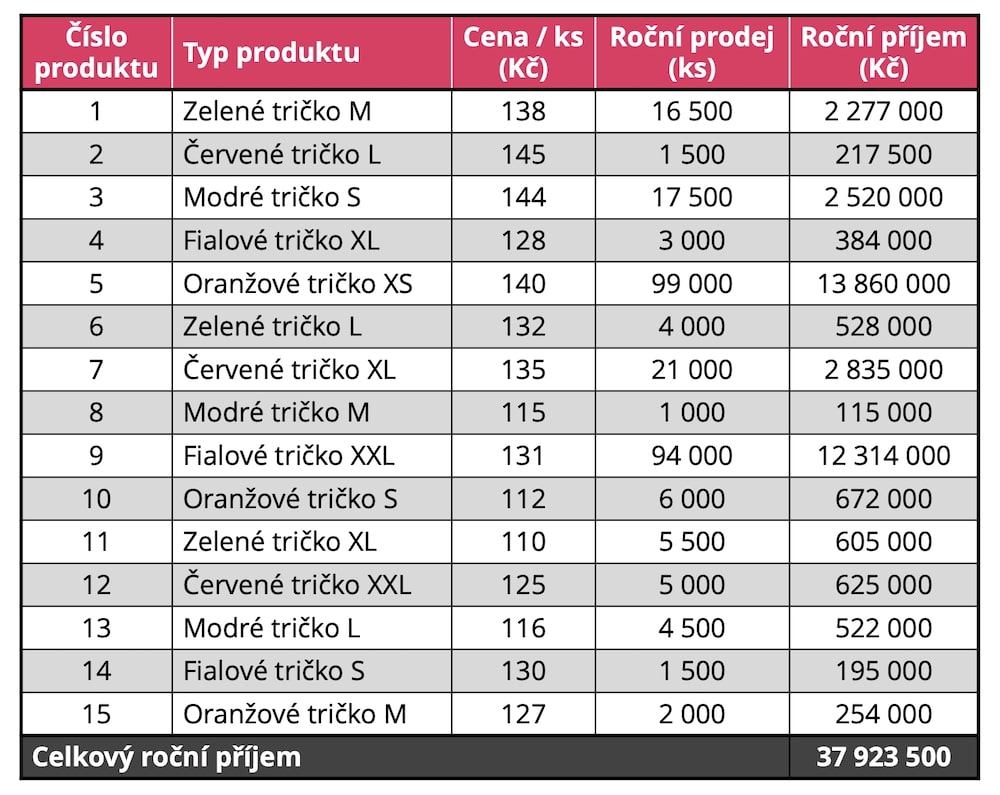 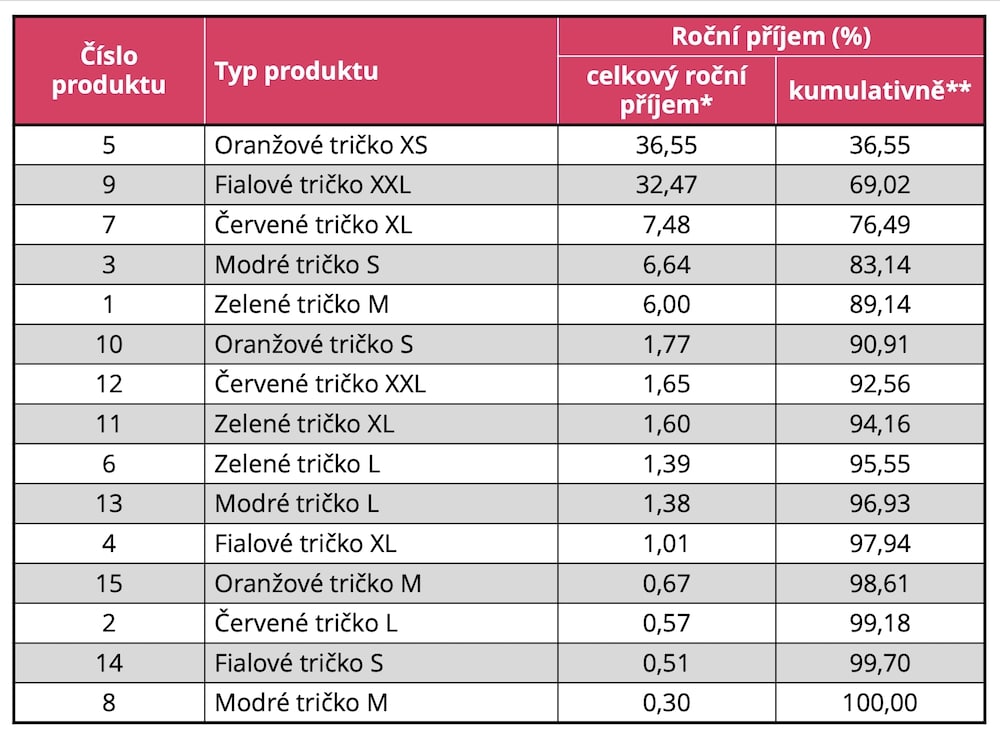 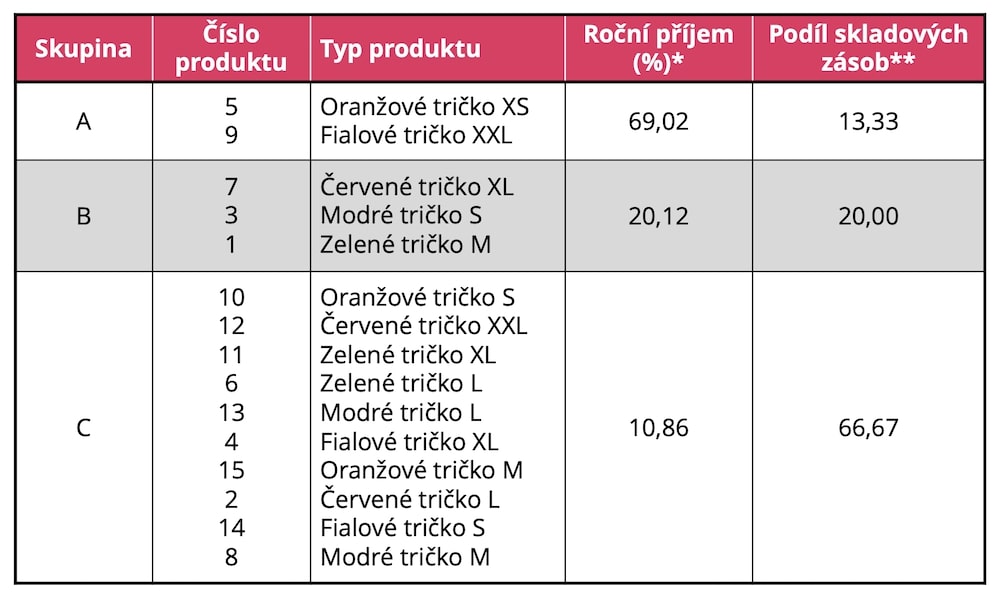 CONTROLLING: Osobnost controllera a jeho postavení v organizační struktuře podniku
Controlling prodeje 
orientace na rentabilní segmenty, vyhodnocování produktu, odběratele, regionu,… 
tlak na efektivitu vynakládání přímých nákladů souvisejících s realizací produktu 
relevantní informace pro strategické rozhodování v prodeji 
cílené směřování marketingových nákladů
[Speaker Notes: csvukrs]
CONTROLLING: Osobnost controllera a jeho postavení v organizační struktuře podniku
Výrobní controlling 
tlak na efektivitu jednicových nákladů 
o Vyhodnocování odchylek ve spotřebě jednicových nákladů dle místa vzniku a dle zodpovědností
o Motivace zainteresovaných skupin 
relevantní informace pro strategické rozhodování ve výrobě 
o Zvyšování efektivnosti výroby prostřednictvím optimalizace kapacit
[Speaker Notes: csvukrs]
CONTROLLING: Osobnost controllera a jeho postavení v organizační struktuře podniku
optimalizace výrobních kapacit 
o plánování a vyhodnocování výrobních (strojních a pracovních) kapacit
o plánování a vyhodnocování využití strojních a pracovních kapacit
o plánování a vyhodnocování jednotlivých druhů prostojů
tlak na minimalizaci výrobních ztrát 
o sledování zmetkovitosti v naturálních jednotkách a vyčíslení ztrát v Kč, zajištění odpovědnosti 
o sledování rozdílů mezi plánovanou a skutečnou měrnou spotřebou jednicových vstupů (nákladů) 

Některé části výrobního controllingu mohou být součástí nákladového controllingu (jednicové náklady – cena, měrná spotřeba – zmetkovitost).
[Speaker Notes: csvukrs]
CONTROLLING: Osobnost controllera a jeho postavení v organizační struktuře podniku
Organizační začlenění controllingu
samostatný útvar vs. převzetí funkce controllingu jinými, již existujícími místy a útvary:
MSP:
jednodušší komunikace – koordinační funkce controllera snadnější a s menší náplní
nižší nárok na plánování a kontrolu
controller s požadovanou kvalifikaci požaduje odpovídající mzdové ohodnocení – problém
přerozdělení controllingových úloh na management – přetíženost manažerů
nelze být manažerem na „vedlejší úvazek“
[Speaker Notes: csvukrs]
CONTROLLING: Osobnost controllera a jeho postavení v organizační struktuře podniku
střední a větší organizace:
nositel procesu controllingu – všichni vedoucí pracovníci v podniku - management přebírá funkce a zodpovědnost controllingu
controller řídí controlling – stará se o rámcové podmínky, dodává nástroje a poskytuje poradenství o jejich použití
controlleři a manažeři se v controllingu doplňují
[Speaker Notes: csvukrs]
CONTROLLING: Osobnost controllera a jeho postavení v organizační struktuře podniku
Kritéria pro zavedení controllingu v podniku
je rozhodnuto na úrovni vrcholového vedení společnosti, že budou zřízeny vlastní útvary controllingu
jak management ve vrcholovém vedení, tak další významné posty ve společnosti mají povědomí o důležitosti controllingu a jeho neustálém rozvoji
podnik se řadí svou velikostí  mezi organizace, která vyžaduje zřízení více pracovních míst s náplní controllera
[Speaker Notes: csvukrs]
CONTROLLING: Osobnost controllera a jeho postavení v organizační struktuře podniku
Postup zavedení controllingu v podniku
v celém podniku  se zavedou pouze některé jeho vybrané funkce (např. podnikové plánování a tvorba rozpočtu)
ve vybraném organizačním útvaru (provoz, závod, divize) se implementuje formou tzv. pilotního systému controlling v plném rozsahu
při výběru organizační jednotky určené k ověření pilotního systému nutno vzít v úvahu jak odborné hledisko dané organizační jednotky, tak míru připravenosti a ochotu zainteresovaných pracovníků aktivně spolupracovat na takovém pilotním projektu
[Speaker Notes: csvukrs]
CONTROLLING: Osobnost controllera a jeho postavení v organizační struktuře podniku
Faktory proti fungování controllingu
obava podnikového vedení z omezení mocenského vlivu na řízení podniku 
již dříve fungující organizační útvary, jako je finanční útvar, útvar účetnictví, které doposud poskytovaly údaje pro vedení firmy, se cítí ohroženy novou konkurenční organizační jednotkou
obava pracovníků na úseku prodeje – jejich činnost bude podrobena rozsáhlejší a hlubší kontrole prostřednictvím nových ukazatelů a výkonnostních měřítek
[Speaker Notes: csvukrs]
CONTROLLING: Osobnost controllera a jeho postavení v organizační struktuře podniku
obava na výrobním úseku – dobré výkonnostní a kvalitativní výsledky se budou posuzovat podle vynaložených nákladů
hledisko nákladovosti osloví ve své podstatě všechny pracovníky firmy – automaticky jistá negativní reakce
[Speaker Notes: csvukrs]
Děkuji za pozornost